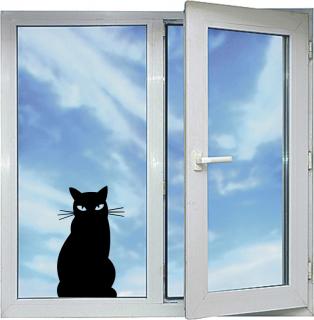 Právní okénko
Porada s řediteli škol a školských zařízení
Liberec
13. prosince 2024
Termíny porad v roce 2025
3. dubna 2025 – KÚ LK
18. – 19. září 2025 – hotel Port, Doksy

11. prosince 2025 – KÚ LK
Další organizační záležitosti
pro zasílání informací ze školy používejte adresu skolstvi@kraj-lbc.cz – dovolená ŘŠ, ředitelské volno apod. 
změny osobních údajů ŘŠ oznamujte na e-mail: lucie.matouskova@kraj-lbc.cz
změny webových stránek škol a ŠZ nutno oznámit  pro zajištění funkčnosti prokliků na povinně zveřejňované údaje na e-mail: tereza.valaskova@kraj-lbc.cz
Školské rady
přechod z funkčního období členů školské rady na funkční období školské rady se blíží k úspěšnému konci 
děkuji za spolupráci 
Novely právních předpisů
v různých fázích legislativního procesu je několik novel školského zákona 
návrh novely zákona o zaměstnanosti 
      - navrhovaná účinnost od 1. 1. 2025
      - zrušení režimu tzv. oznámené dohody, která                  
         měla platit od 1. 1. 2025
      - tj. zůstal by režim, který platí od 1. 7. 2024
Novela nařízení vlády č. 341/2017 Sb.
návrh
navýšení tarifů nepedagogů o 1 400 Kč
   (odbory požadují 2 200 Kč)
navýšení tarifů pedagogů o 7 %
zrušení omezení zápočtu mateřské a rodičovské  rodičovské dovolené (nyní 6 let)
      - administrativní zátěž – nutnost kontroly 
        a příp. změny platového stupně/změny data
        postupu do vyššího platového stupně
Novela nařízení vlády č. 341/2017 Sb.
předpokládaná účinnost od 1. 1. 2025
  
ALE 
není shoda na částce navýšení tarifu nepedagogů
MF nesouhlasí se zrušením omezení zápočtu mateřské a rodičovské dovolené (nyní 6 let)
další zasedání vlády 18. 12.   ???
zveřejnění ve Sbírce zákonů zřejmě až 30./31. 12.
Novela nařízení vlády č. 341/2017 Sb.
vzhledem k termínu zveřejnění ve Sbírce zákonů budou nové platové výměry ředitelům předány/zaslány v průběhu ledna

platové výměry – mírně změněný formulář
Plná moc
dosud byly plné moci k zastupování Libereckého kraje ve vybraných oblastech udělovány ředitelům příspěvkových organizací na jeden kalendářní rok
aktuální plné moci jsou uděleny do 31. 12. 2028, případně do konce šestiletého funkčního období ředitele
Spádové obvody PPP
počítá s nimi novela školského zákona pro účely metodického vedení škol
spádovost se bude týkat MŠ, ZŠ, SŠ, VOŠ, nikoli však klientů
MŠMT připravilo návrh obvodů, resp. seznam škol pro jednotlivé PPP veřejných zřizovatelů
v příštím týdnu pošleme návrh poradnám k připomínkování
Děkuji za pozornost 


                                     helena.vaskova@kraj-lbc.cz
                                      485 226 218
                                      739 541 698